Advanced Databases
COMP3017
Dr Nicholas Gibbins - nmg@ecs.soton.ac.uk2012-2013
Module Aims and Objectives
Gain a better understanding of the nature of data
Understand the issues to be addressed in writing database software
Understand the variety of approaches taken so far
Be able to select an appropriate database for an application
Be aware of the latest developments in the use and application of databases
Lecturers
Dr Nicholas Gibbinsnmg@ecs.soton.ac.uk
Dr Sina Samangooeiss2@ecs.soton.ac.uk
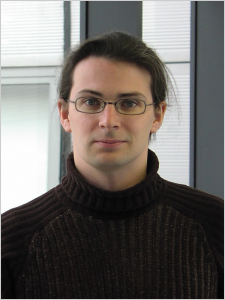 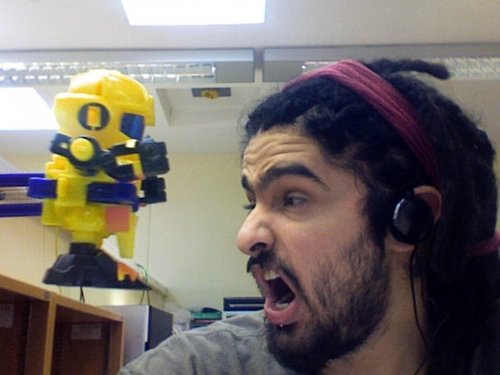 Course Structure
One double lecture per week
Thursday 1100-1300 in 35/1001
Prerequisites
COMP2004 or equivalent
The role of database systems in information management
The concept of data modelling
Entity-Relationship modelling
The Relational model and other models
SQL
Database management issues
COMP3017 vs COMP2004
In COMP2004, you learned how to build databases

In COMP3017, you will learn how to build database management systems
Teaching Schedule
Week 18	Introduction		DBMS Architecture
Week 19	Data Storage
Week 20	Indexes and Data Access Structures
Week 21	The Relational Model and Query Processing
Week 22	Query Optimisation
Week 23	Concurrency
Week 24	Parallel Databases
Teaching Schedule
EASTER VACATION
Week 29	Distributed Databases
Week 30	Data Warehousing		Stream Processing
Week 31	NoSQL
Week 32	Information Retrieval
Week 33	Review
Assessment
100% examination (120 minutes, 3 questions from 5)
Books
Core Text
Garcia-Molina H., Ullman J.D. and Widom J., Database Systems: The Complete Book, 2nd ed., Pearson, 2009.
Parts IV and V are the basis of this module
Background Texts
Elmasri R. and Navathe S.B., Fundamentals of Database Systems, 6th ed., Addison-Wesley, 2010.
Connolly T. and Begg C., Database Systems, 5th ed., Addison-Wesley, 2009.
Date C.J., An Introduction to Database Systems, 8th ed., Pearson, 2004.
Database Management Systems
What is a Database?
Represents some aspect of the real world
A logically coherent collection of data with some inherent meaning
Designed, built and populated with data for a specific purpose
Has an intended group of users and some preconceived applications in which these users are interested
Database System vs. DBMS
DatabaseSystem
Application programs
DBMS
Software to 
process queries
Software to access 
stored data
Metadata
Stored Data
[Speaker Notes: It is usual to refer to the database and software  together as a “database system”]
Database Management System
A DBMS is a set of general purpose software, that allows the user to:-
Define the database
Specifying the data types, structures and constraints for the data to be stored
Construct the database
Store the data on some storage medium that is controlled by the DBMS
Manipulate the database
Querying to retrieve specific data, updating to reflect changes in the model of the real world, and generating reports from the data
What should the DBMS do?
Store data (!)
Control or eliminate redundancy
Provide program-data independence
Permit multiple views of the data
Support sharing by multiple users
Support sharing and integration of data between multiple applications
Control concurrent access to data
What should the DBMS do?
Offer various interfaces for data retrieval and manipulation
Be self-describing / contain its own catalogue for metadata
Support data abstraction
Allow complex relationships between objects to be represented
Enforce integrity constraints on the data
Restrict unauthorised access
Facilitate backup and recovery
DBMS Architecture
DDL vs DML
DDL – Data Definition Language
Creating tables, indices
Manipulating database schema
DML – Data Manipulation Language
Queries
Updating table contents
DBMS Components
DDL 
Statements
Privileged 
Commands
Interactive 
Query
Application 
Programs
DDL 
Compiler
Query 
Compiler
Precompiler
Query 
Optimiser
DML 
Compiler
Runtime DB 
Processor
System 
Catalogue
Stored Data
Manager
Stored Database
DBMS Interfaces
database
administrators
casual
users
application
programmers
DDL 
Statements
Privileged 
Commands
Interactive 
Query
Application 
Programs
DBMS Components
Users
DDL 
Statements
Privileged 
Commands
Interactive 
Query
Application 
Programs
DDL 
Compiler
Query 
Compiler
Precompiler
Query 
Optimiser
DML 
Compiler
Query
Execution
Runtime DB 
Processor
System 
Catalogue
Stored Data
Manager
Stored Database
System Catalogue
Contains metadata about stored data and schemas:
names and sizes of files
storage details of files
names and data types of data items
mappings between schemas
constraints
statistical information
DDL 
Statements
Privileged 
Commands
Interactive 
Query
Application 
Programs
DDL 
Compiler
Query 
Compiler
Precompiler
Query 
Optimiser
DML 
Compiler
Runtime DB 
Processor
System 
Catalogue
Stored Data
Manager
Stored Database
DDL Compiler
Processes schema definitions
Stores schema descriptions in the system catalogue
DDL 
Statements
Privileged 
Commands
Interactive 
Query
Application 
Programs
DDL 
Compiler
Query 
Compiler
Precompiler
Query 
Optimiser
DML 
Compiler
Runtime DB 
Processor
System 
Catalogue
Stored Data
Manager
Stored Database
Query Compiler
Parses and validates queries
Compiles queries to internal form (query plan)
Passes compiled queries to query optimiser
DDL 
Statements
Privileged 
Commands
Interactive 
Query
Application 
Programs
DDL 
Compiler
Query 
Compiler
Precompiler
Query 
Optimiser
DML 
Compiler
Runtime DB 
Processor
System 
Catalogue
Stored Data
Manager
Stored Database
Query Optimiser
Rearranges and reorders operations within query plan
Eliminates redundancies
Identifies appropriate algorithms and indexes used to implement operations
Consults system catalogue for statistical and other information
Generates executable code
DDL 
Statements
Privileged 
Commands
Interactive 
Query
Application 
Programs
DDL 
Compiler
Query 
Compiler
Precompiler
Query 
Optimiser
DML 
Compiler
Runtime DB 
Processor
System 
Catalogue
Stored Data
Manager
Stored Database
Precompiler
Extracts DML commands from application programs and sends them to the DML compiler
DDL 
Statements
Privileged 
Commands
Interactive 
Query
Application 
Programs
DDL 
Compiler
Query 
Compiler
Precompiler
Query 
Optimiser
DML 
Compiler
Runtime DB 
Processor
System 
Catalogue
Stored Data
Manager
Stored Database
DML Compiler
Compiles DML into executable code that can be sent to the runtime processor
DDL 
Statements
Privileged 
Commands
Interactive 
Query
Application 
Programs
DDL 
Compiler
Query 
Compiler
Precompiler
Query 
Optimiser
DML 
Compiler
Runtime DB 
Processor
System 
Catalogue
Stored Data
Manager
Stored Database
Runtime Database Processor
Executes privileged commands
Executes query plans from the query optimiser
Accesses database through stored data manager
DDL 
Statements
Privileged 
Commands
Interactive 
Query
Application 
Programs
DDL 
Compiler
Query 
Compiler
Precompiler
Query 
Optimiser
DML 
Compiler
Runtime DB 
Processor
System 
Catalogue
Stored Data
Manager
Stored Database
Stored Data Manager
Controls access to information on disc, using basic operating system services
DDL 
Statements
Privileged 
Commands
Interactive 
Query
Application 
Programs
DDL 
Compiler
Query 
Compiler
Precompiler
Query 
Optimiser
DML 
Compiler
Runtime DB 
Processor
System 
Catalogue
Stored Data
Manager
Stored Database
Other Component Modules
Loading utility is used to load files into DB
Backup utility dumps DB to secondary storage (tape, typically)
Recovery utility deals with failure using backup information
File reorganisation utility improves performance
Performance monitoring provides statistics for DBA to decide whether to reorganise